عنوان مقاله: بازتاب پیام های خانواده و مدرسه و تلویزیون در زندگی کودکان
نویسنده: مرتضی کتبی
منبع: نامه علوم اجتماعی 1355. شماره 5. 
صص 103-71
مقدمه
شتابی که به عللی در این تحقیق به کار رفت موجب گردید که با همه احتیاطی که در کار نمونه گیری و تکمیل و استخراج پرسشنامه ها و کد بندی و کدگذاری پاسخ ها به کار برده شد. نتوانیم تمامیت فنی و علمی آن را صد در صد تضمین نماییم و کلیه اطلاعات جمع اوری شده را تجزیه و تحلیل کرده مورد استفاده قرار دهیم . با وجود این می توان ادعا کرد که استخراج و تفسیر مطالب حاضر با وسواس علمی توام بوده است.
استخراج پرسشنامه ها و کد بندی و کدگذاری پاسخ ها
این تحقیق شامل دو بخش است: 
1- جمع اوری اطلاعات عینی درباره مشخصات خانواده های مورد نظر و بررسی کیفیت و کمیت اوقات فراغت کودکان. 
2- مطالعه احساس کودکان نسبت به روابطی که با مرکز پیام های فرهنگی دارند از یک سو و بررسی ادراک آنها از ارتباط این مراکز با یکدیگر از سوی دیگر.
ارتباط این مراکز با یکدیگر
در این گزارش خواننده باید دائما در ذهن خود به این نکته توجه داشته باشد که هر بار سخن از کودکان می رود، منظور کودکان خانواده های تهرانی هستند نه کودکان به طور اعم .  اگر می توانستیم ضمن مطالعه ای تفاوت های موجود بین کودکان تلویزیون دار و بی تلویزیون شهر تهران را بشناسیم مسلما بسیار جالب تر می بود.
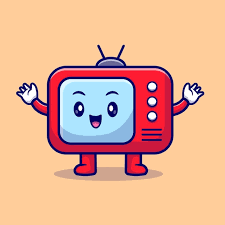 شرایط تحقیق
هدف تحقیق، مطالعه گرایش های کودکان نسبت به فرهنگ محیط است. در جامعه ما کودک در معرض پیام های سه منبع اصلی خبر قرار دارد: خانواده مدرسه و وسایل ارتباط جمعی. برای شناخت تاثیر این پیام های سه گانه بر کودک و مطالعه بازتاب آنها در زندگی وی باید به پرسش های زیر توجه داشت:
1- خانواده
2- مدرسه
3- وسایل ارتباط جمعی
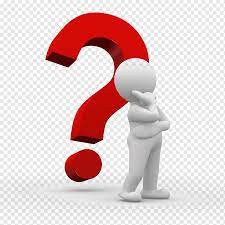 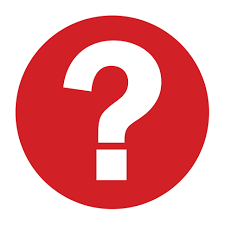 1- سهم هر یک از سه منبع فوق در حیات کودک چیست؟ 
2- در صورت ناهماهنگ بودن محتوای پیام ها، ادراک کودکان از این ناهماهنگی چگونه است؟ 
برای یافتن پاسخ این دو سوال مادر و کودک را مورد پرسش قرار داده ایم. مشخصات خانوار و صرف اوقات فرزند را از مادر پرسیده ایم و احساس کودک را نسبت به خانواده و مدرسه و تلویزیون مشاهده و مطالعه نموده ایم، سپس برای آنکه مفهوم اختلاف سطح فرهنگی را روشن تر سازیم ادراک طفل را نسبت به رابطه بین بزرگتر ها و جنبه های گوناگون عوالم آنها مورد بررسی قرار داده ایم. به طور کلی ارتباط بین عقاید خانوادگی از یکسو و پیام های تلویزیونی و آموزش دبستانی از سوی دیگر و نیز مقایسه  مقام طفل در خانواده و مدرسه فصول این بررسی را تشکیل می دهد.
800 خانوار از 650000 خانوار تهرانی به طریق نمونه گیری تصادفی انتخاب شد و تعداد نمونه ها متناسب با تعداد خانوارهای نواحی ده گانه تهران محسابه گردید. با این که پرسشگران خانوارها را حتی الامکان از تمام نواحی انتخاب کرده اند ولی شک نیست که خانوارهایی را بیشتر مورد تحقیق قرار داده اند که علاوه بر داشتن شرایط لازم پرسشگران را با گشاده رویی به داخل منزل پذیرفته اند.
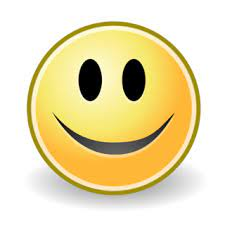 شرایط چهار گانه لازم برای انتخاب خانوارها به شرح زیر بوده است: 
1- داشتن حداقل یک دستگاه تلویزیون
2- داشتن حداقل یک فرزند 7 تا 12 ساله محصل (در صورتی که تعداد فرزندان واجد شرایط بیش از یک نفر باشد بزرگترین آنها انتخاب می شود)
3- زنده بودن پدر و مادر کودک پاسخگو
4- مسلمان بودن خانوار
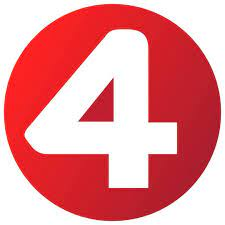 باید تذکر داد که توزیع برحسب ناحیه تعداد خانوارها را در طبقات مختلف اجتماعی بدست داده است. نمونه گیری بدون توجه به میزان درآمد خانوارها انجام گرفته است. زیرا به ناچار فقط خانوارهای تلویزیون دار را انتخاب کرده ایم. 
اگر قبول کنیم که خانواده هایی که تلویزیون دارند مرفه تر از دیگرانند انتخاب خانواده های تلویزیون  دار بیانگر این است که در جمع مردم ناحیه های جنوبی شهر مرفه ترین آنها را برگزیده ایم. بنابراین نمونه های این نواحی بیشتر نماینده مردم مرفه تر این مناطق هستند نه مردم فقیر تر. 
ولی تقاطع اطلاعات با متغیرهایی از قبیل شغل پدر و میزان درآمد خانوار تا حد زیادی این نقیصه را جبران می نماید.
روش تحقیق
این تحقیق بر اساس پرسشنامه با سوالات بسته و باز به صورت مصاحبه انجام شده است بخشی از پرسشنام یا پاسخ های مادر و بخش دیگر از پاسخ های فرزند پر می شده است. 
دستورالعمل پرسشگران به قرار زیر بوده است: 
1- کودک را در تنهایی مورد پرسش قرار دهید. 
2- از هر گونه بحثی در طول مصاحبه حذر کنید و به حداقل توضیحات درباره بعضی سوالات پیچیده اکتفا نمایید. 
3- در صورت عدم آمادگی طفل برای پاسخگویی از مصاحبه صرف نظر کنید.
استخراج اطلاعات
اطلاعات 800 پرسشنامه بروی کارتهای آی بی ام برده شد سپس به سبب پیش آمدن تعطیلات تابستانی و برای جلوگیری از اتلاف وقت در مرکز ملی تحقیقات علمی فرانسه C.N.R.S برنامه ریزی و استخراج گردید. 
این تحقیق در مرداد ماه  1352 در شهر تهران انجام گرفت و تنظیم گزارش ها در مهر ماه همان سال پایان پذیرفت.
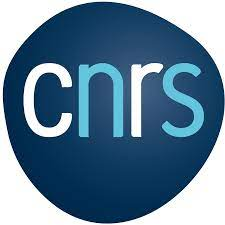 احساس کودکان نسبت به کانون خانواده
برای توجیه احساسات کودکان نسبت به خانواده عامل اساسی پاسخ های آنان است. زیرا به ما امکان می دهد تفاوت احساسات آنها را تشخیص بدهید. 45/9 درصد کودکان اظهار داشته اند از معلم خود بیشتر حرف شنوی دارند. در حالی که 52/1 درصد آنها در این زمینه پدر را بر معلم مقدم شمرده اند. بنابراین ما با دو دسته کودک سر و کار داریم: 
1- کودکانی که به خانواده بستگی زیاد دارند و تا حدود زیادی تحت تاثیر فرهنگ خانوادگی هستند. 
2- آنهایی که از قالب خانه و خانواده پا را فراتر گذاشته و از فرهنگ مدرسه و تجدد اجتماعی متاثرند.
مطالعه وضع کودکان دسته دوم برای ما جالب است باید دید ه تحت شرایط حرف شنوی و متابعت از یک مرجع به مرجع دیگر تغییر می یابد. به ظاهر سن در این تغییر موثر می نماید، زیرا در ایران چون در سنین پایین جنبه های عاطفی زندگی خانوادگی بر مشکل پسندی های تربیتی که در سنین بالا نزد در مورد فرزند پیدا می شود، غلبه دارد لذا مدرسه  و معلم از ابتدا در ذهن کودک مظهر انضباط و قدرت جلوه می  کند. مفهوم حرف شنوی در دنیای مدرسه بیشتر از دنیای خانه مصداق پیدا می نماید هر چه طفل پا به سن می گذارد به مدرسه که تقریبا در تمام دوره تحصیل از نظر قدرت تغییر ناپذیر می ماند عادت  می کند. بر عکس خانواده را که در سنین بالا نسبت به فرزندان  خود سختگیر است قدرتمند تر حس می کند در نتیجه حرف شنوی او از پدر شدت می یابد.
جدول زیر تغییرات سنی کودک را در رابطه با پدر و معلم نشان می دهد.
می توان حدس زد که در مورد میزان تحصیلات پدر نیز وضع چنین است. هر چه پدر باسواد تر باشد فرزندان بیشتر به سوی جلب او می شوند. توازن بین خانه و مدرسه فقط در مورد پدرانی که تحصیلات ابتدایی دارند برقرار می گردد ( معلم 49/6 و پدر 50/4)
نتیجه:
در ذهن کودکان موقعی بین پدر و معلم از لحاظ اعمال قدرت توازن برقرار می شود و تفاوت این دو به حداقل می رسد که پدرانشان فقط کاسبکار باشند یا صرفا تحصیلات ابتدایی داشته باشند تصویر تازه ای که با این تحقیق از آموزگار می توان عرضه کرد این است ک اموزگار از لحاظ پایگاه اجتماعی در ذهن کودکان بردبار با یک کاسبکار یا کسی است که شش کلاس درس خوانده است.
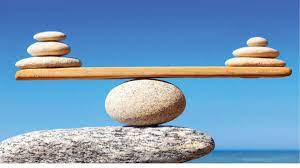 احساس کودک در خانه
از کودکان سوال شده است «آیا منزل تو خوبست؟ از آن راضی هستی؟» کوشش شده است تا ضمن دریافت پاسخ حالت کودک نیز به هنگام جوابگویی مورد مطالعه قرار گیرد و از صحت پاسخ او اطمینان حاصل شود. گفتار 81 درصد از کودکان با رفتار آنها مطابقت داشته است از این عده 77/6 درصد اظهار رضایت و سه چهار درصد اظهار ناراحتی و نارضایتی کرده اند. 19 درصد بقیه در اظهار رضایت از منزل تردید نشان داده اند  و به نحوی ناراحتی خود را از وضع موجود ابراز داشته اند.
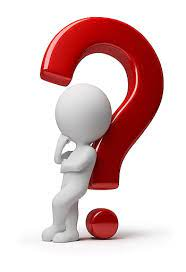 شناختن آن کودکان و شرایط زندگی آنان برای شناخت محیط فعلی خانواده در تهران و بستگی آن به محیط اجتماعی حایز اهمیت فراوان است. مطالعه میزان درآمد خانوار که تا حدودی معرف شغل و میزان تحصیلات والدین و نوع محل اقامت آنهاست. می تواند ما را در این امر روشن نماید.
قبل از هر نتیجه گیری بهتر است به مطالعه جدول زیر بپردازیم.
نتیجه
الف)  عدم رضایت از منزل نزد کودکانی رایج است که خانواده های آنها درامد متوسط دارند. کودکان بسیار فقیر (درامد کمتر از 5000 ریال) و فرزندان اغنیا (درامد بیش از از 50000 ریال) کمتر اظهار عدم رضایت از منزل خود می کنند. 
ب) در خانواده های بسیار فقیر ضمن این که کودکان از وضع منزل ناراضی نیستند اظهار رضایت آنها از منزل نیز با تردید و دودلی آمیخته است. 
ج) هر چه درآمد خانواده بیشتر شود کودک بیشتر اظهار رضایت می کند.
جدول تقسیم خانواده نسبت به درآمد و موقعیت آنان در جامعه مصرفی تهران به قرار زیر است: 
1- خانواده های کم درآمد که در برابر جامعه متحول و مصرفی، تقریبا بی تفاوت و به اصطلاح به وضع خود قانع اند. 
2- خانواده های با درآمد متوسط که شدیدا تحت تاثیرتحولات جامعه و زندگی مصرفی قرار گرفته اند و در حالی که برای بهتر وضع کردن مادی خویش می کوشند به وضع دیگران غبطه می خورند.
1-تحولات جامعه 
 2-زندگی مصرفی
3- خانواده های  پردرآمد از نظر مصرف به سر حد اشباع و ارضا نزدیک شده اند در صفحات آینده خواهیم دید که هر چه کودکان از طریق خانواده خود بیشتر در معرض زندگی مصرفی قرار بگیرند و بیشتر بتوانند  حوائج خود را ارضا کنند، راضی  تر به نظر می رسند. نارضایئی کودکان از منلز نشانه وجود ناراحتی افراد منزل در راه وصول به زندگی بهتر است. انگیزه این ناراحتی تلاش مداومی است که در راه کسب امتیازات مادی بیشتر و رفع نیازهای روزافزون صورت می گیرد.
جدول مشاغل چهارگانه این واقعیت را نشان می دهد. 
فرزندان کارگران کم درامد با جامعه مصرفی کمتر تماس دارند و بالنتیجه احساس نیازهای زیادی در آنان به وجود نمی آید. بنابراین از وضع خویش راضی هستند ولی در ابراز رضایت تردید بسیار نشان می دهند. اظهار عدم رضایت در این کودکان عملا وجود ندارد.
فرزندان کارمندان و کسبه با درآمد متوسط با جامعه مصرفی تماس دارند در نتیجه احساس نیاز در آنها به وجود می آید ولی کاملا ارضا نمی شود. 
بنابراین این دسته از وضع منزل رضایت بیشتر دارند و کمتر تردید نشان می دهند فرزندان کارمندان عالی رتبه، قضات ، پزشکان و صاحبان سایر مشاغل که با درآمد بالا، وارد جامعه مصرفی می شوند نیاز فراوان دارند که اغلب ارضا می شود. 
بنابراین انان از وضع منزل بسیار راضی اند و بسیار کمتر تردید نشان می دهند. عدم رضایت این کودکان به ندرت دیده می شود.
نتیجه: در تهران نیز مانند سایر جامعه های سلسله مراتبی طبقات متوسط آشفته ترین و ناراحت ترین وضع را دارند. اختلال و بی نظمی در موقعیت اجتماعی و خانوادگی این طبقه بر کودکان شان نیز اثر گذاشته و آنها را دچار تزلزل خاطر، ناراحتی و تردید ساخته است. 
علاوه بر تاثیر وضع طبقاتی بر احساس کودک از محیط زندگی در جامعه مردانه کشور ما جنس کودک نیز در موقعیت عاطفی و روانی او بی تاثیر نیست. ارقام زیر شاهد این واقعیت است:
به طور کلی دخترها غصه خورتر و نسبت به وضع خانواده حساس ترند. پسرها کمبود ها و ناراحتی را با رفت و آمد در کوچه و رفیق بازی تا حدی جبران می کنند ولی دخترها که بیشتر در خانه می مانند و به مادر نزدیکترند خود را پیابند تر و ناچارتر حس می کنند.
تغییر در منزل
از کودکان و پدران سوال شده است که «اگر قرار باشد در منزل آنها تغییری داده شود به نظر آنها بهتر است این تغییر چگونه باشد؟»
پاسخ ها را می توان به ترتیب زیر عرضه نمود:
به این ترتیب 80/9 درصد کودکان فکر حداقل یک تغییر را در سر می پروانند. در این تغییرات فقره سوم  که در مورد وسازی منزل، دکوراسیون، ایجاد استخر و دیگر مظاهر تازه زندگی است (کودک 48/8  و پدر 24/7) جالب توجه است. از طرف دیگر باید دانست 59/3 درصد کسانی که از منزل خود اظهار نارضائی کرده بودند خواستار چنین تغییراتی بوده اند.
بیشتر کسنی که از هیچ گونه تغییری نام نبرده اند. کسانی هستند که از منزل خود اظهار رضایت نموده اند فی الجمله 22/2 درصد آنها از منزل خود رضایت داشته اند  و 9/2 درصد تردید نشان داده اند و فقط 3/7 درصد آنان اظهار عدم رضایت از منزل خود کرده اند. حال باید دید تغییرات مزبور با میزان درآمد خانوار چه ارتباطی دارد؟
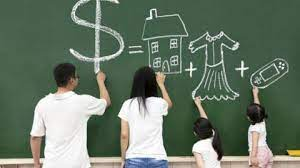 1- پیشنهاد تغییر در جهت بهبود محله بیشتر در محلت کارگری دیده می شود (21/4 درصد) یک نوع تمایل به ارتقا اجتماعی از طریق مسکن در نزد این طبقه مشهود است. 
2- میل به تغییر ساختمان، در خانواده هایی که درآمد متوسط دارند بیشتر وجود دارد (60 درصد) در این جا می توان گفت بهبود وضع خانه از نظر وسایل جدید زندگی نسبت به سایر تغییرات بیشتر توجه کسانی را که در راه تحصیل ثروت افتاده اند و به اصطلاح قشرهای متوسط طبقاتی ما را تشکیل می دهند، به خود جلب می کنند. در نزد این طبقه یکی از راه های کسب حیثیت نوسازی منزل و وارد کردن مظاهر زندگی شهری و غربی در خانه است.
3- اعضای خانواده های کم درآمد از تنگی جا شکایت داشته اند. این موضوع  برای خانواده های بسیار کم درآمد صادق نیست. (جدول بالا) چه اولا ممکن است این خانواده ها امیدی به تغییر در جهت وسعت منزل خود نداشته باشند و اصلا آن را به عنوان نکنند ثانیا تصور می کنند با تغییر محله در وضع مسکن آنها نیز بهبود حاصل خواهد شد.
روابط افراد در خانواده
در برابر این سوال که «آیا افراد خانواده شما با هم موافقند یا اختلاف دارند؟» کودکان چنین پاسخ داده اند:
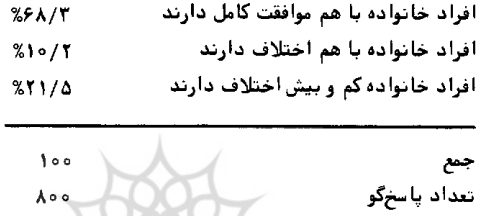 31/7 درصد کودکان (نزدیک به یک سوم آنها) نه تنها از اختلاف بین افراد خانواده خود باخبرند بلکه آن را به نحوی نشان می دهند. در پاسخ به سوال دیگر 13/4 درصد کودکان آرزو کرده اند که تفاهم و سازش بین افراد خانواده انها برقرار شود. اگر تعداد کودکانی را که میل دارند عضوی از خانواده آنها کم شود (4/5 درصد) به این عده بیفزاییم جمعا 17/9 درصد کودکان آشکارا در فضای خانوادگی رنج می برند.
در پاسخ به این سوال که بچه هایی هستند که از پدر و مادرشان جدا زندگی می کنند به نظر تو این کار چطور است؟ 11/5 درصد آنها آن را بد نداسته اند. این وضع نمودار یک حالت نفاقی و غیر سازشی است که در شرایط حاضر در برخی از خانوارهای تهرانی وجود دارد.
اگر به ماهیت این اظهار نظر ها بپردازیم متوجه می شویم که بدی محله، کمبود اطاق کمی سواد پدر و مادر، زیادی افراد خانواده موجد چنین وضعی است. در پاسخ به این سوال که «یک پدر به چه درد می خورد؟» کودکان به ارزش های پدرانه چنین اشاره کرده اند.
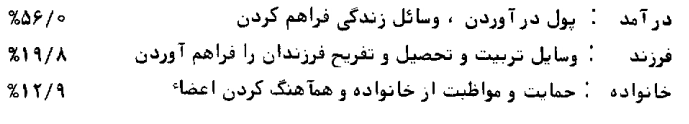 مطالعه اعداد بالا به ما نشان می دهد که در نظر کودکان تهرانی نقش اصلی پدر «پول در آوردن» است. گو این که این نقش را چه بسا فرزندان به تقلید از مادر به پدر خود نسبت می دهند. لکن بدیهی است که فقر اقتصادی به «پول در اوردن» نقش درجه اول می دهد. این مدعا را می توان با ارائه جدول رابطه میزان درآمد خانوار با اظهار نظر کودک در زمینه به درد خوردن پدر به اثبات رساند.
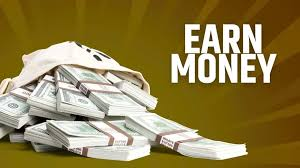 چون تحرکات طبقاتی در کسبه و کارمندان بیش از کارگران و صاحبان مشاغل عالیرتبه دیده می شود باید دید این طرز فکر در کودکان چه نوع خانواده هایی بیشتر رواج دارد و مسئله پول در نزد کدامیک از این دو گروه کاسب و کارمند رایج تر و حادتر است.
1-رایج تر 
2- حادتر
اگر به پاسخ ها- بر حسب مشاغل- توجه نماییم این موضوع روشن می شود
نکته بسیار جالب توجه اینست که انتظار کودکان نسبت به نقش خانواده دوستی پدر نسبت مستقیم با سن کودک دارد. هرچه طفل مسن تر باشد آگاهی به نیاز خانه و خانواده در وی قوی تر است. و بالنتیجه انتظار بیشتری از پدر خود به عنوان حمایت کننده خانواده دارد جدول زیر رابطه بین سن کودکان و انتظار آنها را از پدر نشان می دهد:
نتیجه روابط فررزند با پدر در شرایط امروز زندگی بر اساس الگوهایی شکل می گیرد که با الگوهای سنتی مختصر تفاوت هایی دارد. این تفاوت ها نشان می دهد که باید بیشتر  مطالعه کنیم تا قالب های فکری جدید و ارزش های فرهنگی قدیم را از هم باز شناسیم و مکانیسم تغییر ارزش ها را دریابیم.
1-قالب های فکری جدید 
2- ارزش های فرهنگی قدیم
مکانیسم تغییر ارزش ها
در مورد مادر وضع متفاوت است، جدول زیر نشان دهنده انتظار فرزند از مادر است:
تصویر مادر در ذهن کودکان از تصویر پدر روشن تر  و مشخص تر است. باروری و تربیت کودکان تا سنین بلوغ در جامعه ما منوط به ارزش های مادرانه است و لفظ کودک در فرهنگ ما متداعی کلمه مادر است. در بالا دیدیم که نقش نگهداری از فرزند را فقط در 19/8 موارد از پدر انتظار دارند. در حالی که  این رقم برای مادر 58 درصد  می رسد.
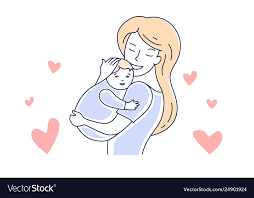 اگر نظرات کودکان را در مورد پدر و مادر تواما مطالعه کنیم بهتر می توانیم  از ادراک کودکان نسبت به والدین آنها آگاه شویم.
جدول 6 رابطه نفع پدر یا نفع مادر از نظر کودکان
اگر ما توجه خود را فقط به سه نقش اصلی پدر یعنی کسب درآمد، تربیت فرزند و حمایت از خانواده و دو نقش اصلی مادر یعنی فرزند داری و خانه داری معطوف کنیم نتیجه زیر را بدست می آوریم
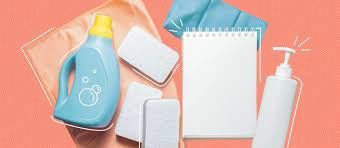 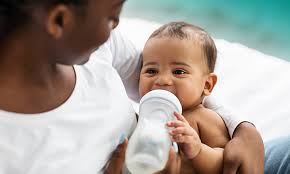 از مطالعه این مقایسه ها به طور کلی به 2 نوع طرز تفکر در نزد کودکان پی می بریم:
1- پدر مخارج خانواده را تامین می کند و بقیه امور خانواده را به مادر می سپارد: 53/9 درصد
2- تربیت فرزند تواما به عهده پدر و مادر است: 15/2 درصد 
اگر می توانستیم این دو دسته کودک را از نظر طبقاتی از هم تشخیص بدهیم بسیار جالب می بود. ولی فعلا فرض می کنیم که دسته اول به طبقات متوسط و پایین  و دسته دوم به قشرهای مرفه جامعه ما تعلق دارند.
از تجزیه و تحلیل بالا نتیجه می گیریم که نظرات کودکان درک آنها را از پایگاه زن- که متناسب با مقام اجتماعی اوست- منعکس می نماید و بروشنی فایده پدر را زا فایده مادر متمایز می کند. 
درک کودکان از پایگاه زن در طبقات مختلف متفاوت است و نسبت به شغل پدر انها فرق می کند.
کودکان قشرهای مرفه به جز کار خانگی و آشپزی تربیت فرزند را نیز از جمله وظایف مادران خود می شمارند. در نزد اینان مادر غیر از ارزش مادی یک حالت معنوی نیز پیدا می کند و به پدر نزدیک می شود.
احساس کودکان نسبت به مدرسه
در مطالعه احساس کودکان نسبت به مدرسه 78/3 درصد کودکان اظهار داشته اند که علاوه بر درس «اداب معاشرت» می آموزند. 
این رقم قابل توجه نشان می دهد که برای اغلب کودکان مدرسه محیط دیگری غیر از خانواده است. طفل از مدرسه خود را در یک فضای اجتماعی تازه احساس می کند که در ان به  او می آموزند چگونه پشت میز بنشیند. چطور در یک لیوان آب بنوشد و بچه نحو با کارد و چنگال غذا بخورد. کتابهای ابتدایی سراسر حاوی تصاویر  و مطالبی در زمینه این زندگی تازه است. چون این کار ها برای او ناشناخته و نامانوس است این تفکر در ذهن او ایجاد می شود که مشغول یادگیری رفتار مودبانه و روش های نیکو است.
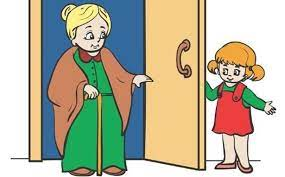 به این ترتیب مدرسه صورت تازه ای از زندگی را به طفل می نمایاند که اساسا غربی و بیگانه است. 
اطفال طبقات مرفه و با سواد این شیوه ها را زودتر فرا گرفته  و جزء آداب و رسوم خود می نمایند. بدیهی است اینان در شمار آن دسته کودکان نیستند که تصور می کنند در مدرسه آیین زندگی می آموزند.
سایر عادات و  فعالیت هایی که کودکان در مدرسه یاد می گیرند عبارتست از: 
بازی  22 درصد
ورزش 21/6 درصد
حرف زدن 16 درصد
عادت به کار 14/1 درصد
دوست یابی  5/9 درصد  و غیره ...
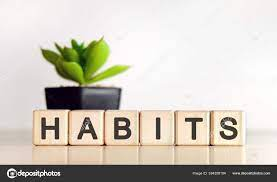 به طور کلی کودکان نسبت به مدرسه رفتن نیاز فراوانی احساس می کنند چنانکه 69/8 درصد آنان اظهار می دارند وقتی را که در مدرسه می گذرانند کافی نیست. البته با توجه به نیمروز بودن بسیاری از دبستان ها تمایل کودکان  به صرف وقت بیشتر در مدرسه تا حدی توجیه می گردد.
در این مورد باید دانست که: 
39/7 درصد دانش اموزان در هفته فقط بین 21 تا 25 ساعت به مدرسه می روند
15/4 درصد آنها در هفته هفقط بین 26 تا 30 ساعت به مدرسه می روند. 
43/9 درصد آنها در هفته بیش از 30 ساعت به مدرسه می روند.
این تفاوت وقتی را که دانش آموزان در مدرسه می گذرانند به سن و کاس انها بستگی دارد به این معنی که هرچه دانش آموزان ابتدایی تر باشند به نسبت کثرت عدد آنا و کمبود مدارس کمتر به مدرسه می روند به سخن دیگر از یک مدرسه ابتدایی در دو یا سه نوبت ستفاده به عمل می آید. این نقیصه در نقاط پرجمعیت شهر به مراتب بیشتر از محلات اعیان نشین به چشم می خورد.
تنها 24/4 درصد اطفال وقت مدرسه را کافی می دانند. این دسته کودکان بیشتر از خانواده های تحصیل کرده و روشنفکری هستند که در تامین نیازمندی های اموزشی و فراغتی فرزندانشان می کوشند.
با توجه به اهمیت طبقاتی کودکانی که مایلند وقت بیشتری در مدرسه صرف نمایند بر ما روشن می گردد که اصلا مدرسه  تا حدودی به ناچار محل سرگرمی هایی می شود که کودک کمبود آن ها را در منزل و در خارج از مدرسه احساس می کند مانند بازی های گروهی و میدانی و از این قبیل 
 5/7 درصد بقیه از کودکان از رفتن به مدرسه ابراز خستگی  می نمایند و به کمتر رفتن به مدرسه میل نشان می دهند. بی تردید در بین این عده کودکانی که به نحوی از انحا از یمزان طبیعی رشد بی بهره اند وجود دارند.
اگر از کودکانی که به بیشتر رفتن به مدرسه نیاز فراوانی دارند بپرسیم در صورتی که منزل آنها تغییر کند آیا حاضرند مدرسه خود را عوض کنند یا نه «انان به دو دسته تقریبا مساوی بخش می کردند:
47/1 درصد آنها هچ گونه میلی نسبت به تغییر مدرسه ابراز نمی کنند و به مدرسه خود دلبستگی نشان می دهند. 
47/2 درصد آنها بر عکس با وجود علاقه به مدرسه خود حاضرند تجربه مدرسه دیگری را هم به دست آورند. 
بنابراین اگر اکثر دانش آموزان به رفتن بیشتر به مدرهس علاقه نشان می دهند، نه به سبب مدرسه ای است که در آن تحصیل می کند، بلکه برای خاطر تازگی محیط مدرسه است.
در این جا این سوال طرح می شود که آیا میل به تغییر مدرسه با محله و نوع مدرسه بستگی ندارد؟ بررسی این موضوع  نشان می دهد که کودکان محلات مرفه ر کمتر حاضرند  مدرسه خود را که در آن تعداد ساعات بیشتری را می گذرانند عوض کنند مثل کودان ناحیه 2 و 6 تهران)
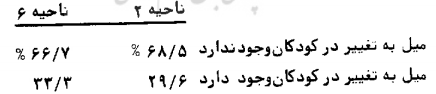 پس ین کودکان به امتیاز طبقاتی خویش آگاه و در حفاظت آن نیز مصرند. بر عکس دانش آموزانی که در محلات پایین تر اقامت دارند و به مدرسه هایی می روند که اکثرا نیمه وقتند، رغبت بیشتری به تغییر مدرسه از خود نشان می دهند (مثل دانش آموزان ناحیه 1،4، 7 تهران)
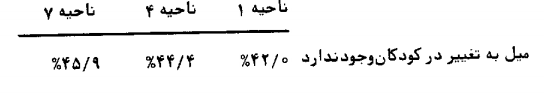 مهم ترین عکس العملی که دانش اموزان ز خود ناشن داده اند بیانگر نوعی گردن نهادن به قضا و قدر است. آنان تقریبا گفته اند : کاریست که باید به هر صورت انجام داد. بدیهی است که این دسته از دانش آموزان ترجمان نظر و عقیده والدین خود نسبت به امر تکلیف در خانه بوده اند. چه نیک می دانیم که اگر خانه و مدرهس در نظام آموزشی کشور ما بر سر یک امر توافق داشته باشند، آن امر تکالیفی است که معلم به شاگرد می دهد هرچه  شاگرد بیشتر در منزل کرا کند در نظر پدر و مادر و معلم ساعی تر و جدی تر تلقی می شود. تا جایی که بیش از یک چهارم دانش اموزان (26/9 درصد) اظهار می دارند که تکالیف مدرسه کم است.
از این رو هم مدرسه و هم خانه عقاید سنتی خود را هنوز حفظ کرده اند. انجام تکالیف مدرهس به عنوان یک اصل جا افتاده و پذیرفته شده با استقلال  عمل می کند و ارتباط چندانی با سایر عوامل تحصلی پیدا نمی کند. مثل می توان گفت هیچ گونه رابطه یا تناسبی مابین زمانی که طفل در مدرسه می گذراند و زمانی که بادی در منزل تکالیف مدرسه را انجام بدهد وجود ندارد. در هر صورت دانش اموز باید مقدار معینی از زمان را صرف تکالیف مدرسه بکند تا به نظر معلم و پدر و مادر خود دانش آموز واقعی به حساب آید.
و اما نکته جالب توجه در جدول بالا این است که مقدار تکالیف بر حسب مدرسه های شهر و خانواده های تهرانی تفاوت می کند. در عین حال که لزوم انجام تکالیف در سراسر شهر و در کلیه خانواده ها به دانش اموزان توصیه و تاکید می شود در مقدار آن سلیقه ها تفاوت می کند.
اگر ما تکالیف تا کمتر دو و نیم ساعت را با دو و نیم ساعت و بیشتر در نواحی مختلف تهران مطالعه کنیم جدول زیر (شماره 11) به دست می آید:
همچنین اگر این دو میزان تکلیف را با وضع طبقاتی خانواده ها مثلا میزان درآمد خانواده یا شغل پدر و یا میزان تحصیلات پدر و مادر مقایسه کنیم متوجه تفاوت هایی خواهیم شد. بدیهی است در محلات و خانواده هایی که به دانش آموزان کمتر تکلیف داده می شود وسایل دیگر اموزش و غر وسایل تفریحی نسبت به خانواده هایی که آینده طفل را در «مشق نویسی» می دانند. فراوان تر است پس از این بحث حالا ببینیم کودکانی که از زیادی تکالیف مدرسه شکوه می کنند (26/2 درصد) چه کسانی هستند؟
قبل از هر چیز باید بگوییم که بیشتر این کودکان متعلق به طبقات پایین تر اجتماعند. 
فرزندان کارگران 34/0 درصد
فرزندان پدران با مشاغل عالیرتبه 28/4 درصد
و این وضع دو علت می تواند داشته باشد اول این که مثلا در خانواده کارگری فرزندان علاوه بر کار تحصیل وظایف دیگری از قبیل خرید، کمک به مادر و پدر و غیره به عهده دارند لذا فرصت آنها برای انجام تکالیف کمتر است. اغلب اسباب و لوازم مدرسه دائما گسترده است و طفل فقط در فواصل رفت و آمد و فعالیت های مربوط به خانه به درس و مشق خود می رسد.
گاهی نیز اتفاق می افتد که  از موقعی که طفل به خانه می رسد تا هنگام خواب کتاب ها و دفترچه های  خود را اصلاح «ولو» می کند تا در فرصت های مناسب به انها بپردازد و ضمنا خود را همیشه مشغول نشان بدهد. به این ترتیب  کار مدرسه کار تمام نشدنی و دشواری می شود به خصوص که سایر اعضا  خانواده نیز به علت کم سوادی و سایر فقدان ها نمی توانند به او کمک کنند. گذشته از این به دلیل همین کم سوادی اعضا خانواده طفل در برابر کار مدرسه کار تمام نشدنی و دشواری می شود به خصوص که سایر اعضا خانواده نیز به علت کم سوادی و سایر فقدان ها نمی توانند به او کمک کنند.
گذشته از این به دلیل همین کم سوادی اعضا خانواده طفل در برابر کار مدرسه تنها می ماند و گاهی مجبور  می شود از شرکت در فعالیت های خانه و خانواده خود صرف نظر نماید و به دلیل این که مشق دارد  تلویزیون تماشا نکند، در کوچه نرود با مهمان ها صحبت نکند. در گفت و گوهای خانوادگی شرکت ننماید و از این قبیل ممنوعیت ها. اگر در تعدادی از خانواده های مرفه تر پدر و مادر نیز دوش به دوش کودک به خواندن کتاب  و روزنامه می پردازند.
در این قبیل خانواده ها فعالیت تحصیل طفل جنبه استثنایی پیدا می کند. این وضع نیز رفته رفته برای طفل غیر قابل تحمل می گردد و زیادی و یکنواختی تکالیف مدرسه موجب محرومیت وی از شرکت کامل در زندگی تفریحی خانواده می شود. اما در مجموع خواهیم دید که شرایط خانوادگی و اجتماعی کودکان طوریست که اینان در یک فضای آموزشی زندگی می کنند و دائما و خود به خود در معرض تشویق و ترغیب محیط برای مطالعه و تحصیل می باشند.
در پاسخ به این سوال که اگر از مقدار تکلیف کم کنند یا وقت اضافی که برایت می ماند چکار خواهی کرد؟ 66/1 درصد آنها ادعا کرده اند که وقت اضافی را صرف مطالعه کتاب و یادگیری می کنند و فقط 28/4 درصد آنها بازی و 10/9 درصد تماشای تلویزیون را عنوان کرده اند. اگر هم این ادعا در عمل هرگز به تحقق نپیوندد انگیزه مطالعه و تحصیل در کودکان تقریبا وجود دارد. چه در خانه، چه در مدرسه و چه در جامه از طریق وسایل ارتباط جمعی این موضوع را به کودک تلقین نموده اند که تعلیم و تربیت در به سازی زندگی آینده او امری ضروری است.
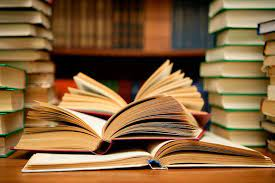 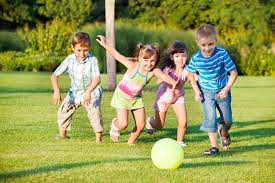 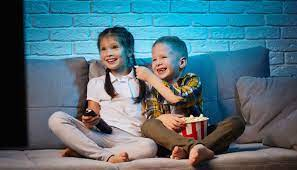 ظاهرا «القاء» این فکر به کودکان بزرگتر آسانتر انجام می گیرد زیرا بیشتر کودکانی که در پاسخ به سوال بالا «بازی» را عنوان کرده اند (28/4 درصد) از خردسالان هستند نه بزرگسالان.
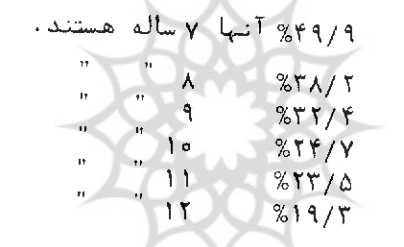 بنابراین می توان نتیجه گرفت که با ازدیاد سن کودکان بیش از پیش به سوی مطالعه و تحصیل کشیده می شوند و این امر با محیط اولیه کودک و وضع طبقاتی او ارتباط تام ندارد.
احساس کودکان نسبت به تلویزیون
از ان جا که تحقیق را منحصرا در بین خانواده های تلویزیون دار انجام داده ایم اگر مهم ترین فعالیت فراغتی کودکان آنان تماشای تلویزیون باشد جای تعجب نیست. 
از مطالعه فعالیت های مختلف فراغتی در تعطیلات تابستانی به خوبی استنباط می شود که فعالیت های فرهنگی از قبیل کتاب خواندن تا حدود زیای جنبه مصنوعی دارد و تعطیلات تابستانی کودکان را به سوی ذوق و سلیقه های شخصی آنها مانند بازی در کوچه ها می کشاند.
ذوق و سلیقه های شخصی
در بین فعالیت های فرهنگی جدید تلویزیون لااقل در خانواده های تلویزیون دار جای منحصر به فرد و پر اهمیتی را اشغال می کند. بنابراین در اینجا تماشای تلویزیون را به عنوان نمودار فعالیت های فراغتی مورد مطاله قرار می دهیم و از سایر فراغ ها موقتا چشم می پوشیم.
بنابراین اکثر کودکان از یک تا دو و نیم ساعت در روز تلویزیون را تماشا می کنند. اگر ما زمان متعارف برای تماشای تلویزیون  را 2 ساعت برای هر کودک فرض کنیم می بینیم که 54 درصد  بچه ها وقت زیادی را صرف این کار می کنند زیرا یقینا کاملترین برنامه (یک فیلم) از 2 ساعت کمتر طول می کشد. این زمان حتی از زمان تماشای برنامه های مخصوص کودکان و نوجوانان هم بیشتر تلویزیون را 2 ساعت برای هر کودک فرض کنیم می بینیم که 54 درصد بچه ها وقت زیادی را صرف این کار می کنند زیرا یقینا کاملترین برنامه (یک فیلم) از 2 ساعت کمتر طول می کشد. این زمان حقی از زمان تماشای برنامه های مخصوص کودکان و نوجوانان هم بیشتر است.
حالا اگر زمان تماشای تلویزیون را در رابطه با شغل پدران کودکان مطالعه نماییم، جدول زیر (شماره 12) را خواهیم داشت.
این جدول علت عدم تساوی میزان استفاده از تلویزیون را توسط طبقات مختلف اجتماعی نشان می دهد. هر چه وضع طبقاتی در سلسله مراتب اجتماعی بهتر باشد افراد این طبقات فقط برنامه هایی را که به نفع خود و فرزندانشان می دانند مشاهده می کنند و کمتر تلویزیون را تماشا می کنند. 
اگر فقط به ستون های مهم تر  {«1 ساعت بیشتر تا دو و نیم ساعت» (213 نفر) و «2 ساعت بیشتر تا دو و نیم ساعت (233 نفر) و «3 ساعت  بیشتر تا 4 ساعت» (109 نفر) توجه نماییم. مطلب روشنتر خواهد شد و تاثیر طبقاتی بر زمان تماشای تلویزیون مسلم تر خواهد گردید.
سلسله مراتب اجتماعی
برنامه های تلویزیون
76/7 درصد کودکان از برنامه های تلویزیونی راضی نیستند فقط 23/3 درصد  آنها احساس رضایت خاطر می نمایند. بنابراین در نظر بسیاری از کودکان برنامه های تلویزیونی تحمیلی جلوه می نماید. به دو دلیل: 
1- بزرگترها تلویزیون را تماشا می کنند در این حال برای کودکان نیز کاری جز این نمی ماند. 
2- سلطه و نفوذ تلویزیون بر کودکان به قدری زیاد است که آنها را مسحور می نماید. آنان گاهی بدون و توجه و علاقه و حتی بدون درک  موضوع به برنامه ای نگاه می کنند. 
با وجود این کودکان برنامه های مناسب حال خویش را از برنامه های کسل کننده به خوبی تشخیص می دهند و با آگاهی نسبت به انها سخن می گویند.
کودکان قبل از همه برنامه هایی را دوست دارند و اول بار به زبان می آورند که مخصوص آنها تهیه شده است. 
51/5 درصد آنها برنامه های کارتون
11/4 درصد  آنها فیلم های پلیسی و وسترن 
9/7 درصد آنها فیلم های تارزان
در بین برنامه های دوم:
31/7 درصد آنها برنامه های کارتون
13/6 درصد آنها فیلم های تارزان و ...
12/6 آنها فیلم های پلیسی و وسترن را عنوان می کنند.
هیچ متغیر دیگری جز جنس کودکان در توجیه انتخاب آنها دخالت ندارد. به عبارت دیگر وضع طبقاتی میزان سواد و شغل پدر و مادر و غیره بر سلیقه کودکان تاثیر نمی گذارد. 
در حالی که 16/6 درصد پسرها به فیلم های پلیسی و وسترن رای می دهند فقط 5درصد دخترها به این قبیل برنامه ها کشیده می شوند. بر عکس در علاقه به برنامه های احساسی و عاطفی دختران (12/8 درصد) از پسران (8 درصد) پیشی می گیرند. در این جا تقابل فرهنگی دو  جنس که به طور سنتی در نزد ما وجود دارد عیان می گردد. با این همه ممکن است در سال های آتی این دوگانگی با رشد فرهنگ یک حنسی امروز رو به ضعف رود. تشابه در لباس پوسیدن، به گردش و سینما رفتن و نیز رفع تبعیض در سایر فعالیت های زندگی احساس تفاوت بین دو جنس را تخفیف می دهد.
حالا اگر به برنامهه هایی توجه کنیم که کودکان نسبت به آنها بی علاقه  و گاهی متنفرند خواهیم دید که عصیان شدید در آنها نسبت به «برنامه بزرگتر ها» وجود دارد. این برنامه ه برای آنها جنبه تحمیلی دارد و چون برنامه های مخصوص کودکان و برنامه هایی که تماشای آنها برای کودکان خساراتی به بار نمی آورد. در یک مدت زمان معینی (که کاملا با زندگی اطفال چنانکه باید و شاید متناسب نیست) عرضه نمی شود و در میان سایر برنامه ها پراکنده اند این جنبه تحمیلی  بیشتر از طرف کودکان احساس می شود.
44/2 درصد کودکان از برنامه های خبری و مباحثه های اجتماعی متنفرند و 18/4 درصد آنها از برنامه های سریال، مثل روزهای زندگی  و غیره. 
در مجموع کودکان نسبت به برنامه های تلویزیونی زیاد خوش بین نیستند. شاید یکی از علل این امر آن است که کودکان برنامه های غیر کودکانه را نیز تماشا می کنند.
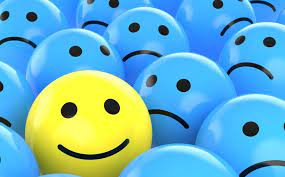 25 درصد کودکان اعلام داشه اند که بیش از حد لازم تلویزیون را تماشا می کنند. با وجود این دید منفی کودکان نسبت به تلویزیون علاقه زیادی دارند. 
39/7 آنان به تماشای بیشتر تلویزیون ولع نشان می دهند و 35/2 درصد آنها زمان تماشا را کافی می دانند. کودکان عموما تصور می نمایند که تلویزیون برای آنها درست شده 33/2 درصد بچه ها در برابر این سوال که تلویزیون  روی هم رفته بیشتر برای بچه ها خوب است یا برای پدر و مادر ها؟ «سریحا اظهار داشته اند : «برای بچه ها  44/9 دیگر از هر دو طرف نام برده اند.
20/5 درصد فقط به والدین اشاره کرده اند، در مورد اول ودکان تا حدود زیادی نظر والدین را مبنی بر این که تلویزیون به ثبوت می رسانند.
ادراک کودکان نسبت به روابط بین بزرگترها
اکنون به عنوان نتیجه گیری به موضوع اصلی تحقیق یعنی ادراک کودکان نسبت به روابطی که با هم دارند می پردازیم. آیا کودکان به تفاوت های فرهنگی و اختلاف سطح بین مجاری اطلاعات و پیام هایی که به آنها می رسد آگاهی دارند؟ 
برای مطالعه این قسمت ناچار به مجاری سه گانه اطلاعات خانه و مدرسه  و تلویزیون اکتفا می کنیم و روابط آنها را دو به دو مورد توجه قرار می دهیم.
الف) روابط بین تلویزیون و خانواده
آزادی کودکان در تماشای تلویزیون
 خانواده ها در مورد تماشای کودکان کم و بیش اعمال قدرت و مقاومت می نمایند. اگر قول اطفال را صادق بدانیم: 
20/9 درصد خانواده فرزندان خود را عملا در برابر تلویزیوی رها کرده اند و هیچ گونه کوشش و کنترلی در تنظیم رابطه آنها با تلویزیون نمی نمایند. در واقع رفتار آنان در این باره رفتاری پذیرا و منفعل است و تلویزیون را به عنوان یک «واقعه آسمانی» و جبر اجتماعی می پذیرند.
39/5 درصد خانواده در تماشای تلویزیون برای فرزندان خود یک آزادی نسبی قائل می شوند و احتمالا برای دادن این امتیاز به فرزندان با آنها به چانه زدن می پردازند. 
در این احوال کودکان نیز همه نیروی خود را به کار می اندازند تا والدین خود برقت آورده و اجازه تماشای تلویزیون با دیدن برنامه خاصی را از آنها بگیرند. البته موفقیت  آنها در غلبه بر والدین تضمین شده و حتمی نیست. 
39/6 دیگر خانواده ها آزادی کودکان را در برابر تلویزیون محدود نموده و آن را مشروط ساخته اند. بنابراین در روابط بین فرزندان خود با تلویزیون اعمال نفوذ می نمایند.
از این سه دسته خانواده بیشتر خانواده های کارگری به علت فقدان سایر وسای تفریحی و بهره برداری بیشتر از سرمایه گذاری سنگین خود و نیز به دلیل کنجکاوی افراد آن فرزندان را یک جا و بدون قید و شرط تسلیم تلویزیون کرده اند.
ارقام زیر این واقعیت  را نشان می دهد: 
در 27 درصد موارد فرزندان کارگران  می توانند هر وقت بخواهند زیاد تلویزیون را تماشا کنند. در 21/8 درصد فرزندان کارمندان می توانند هر وقت بخواهند زیاد تلویزیون را تماشا کنند. 
در 18/6 درصد موارد فرزندان کسبه می توانند هر وقت بخواهند زیاد تلویزیون  را تماشا کنند و فقط در 14/3 درصد پدران عالی رتبه می توانند هر وقت بخواهند زیاد نلویزیون را تماشا کنند.
با این که ممکن است تفاوت رفتار در خانواده ها زیاد با معنی نباشد ولی جهت این ارقام واقعیت را تا حدی بنا عرضه می کند.
انتخاب برنامه ها
در مورد انتخاب برنامه های تلویزیون به 4 دسته خانواده بر می خوریم: 
1- آنهایی که هیچگونه کنترلی بر انتخاب برنامه ها ندارند و تعداد این خانواده ها نزدیک به یک سوم کل آنها می رسد (30/9 درصد)
2- خانواده هایی که فقط پدر ها بر انتخاب برنامه ها نظارت دارند (15/4 درصد)
3- خانواده هایی که فقط مادرها بر انتخاب برنامه ها نظارت دارند (10/6 درصد)
4- پدر و مادر تواما برنامه ها را تحت نظر می گیرند (41/1 درصد)
به طور کلی به نظر می رسد که کنترل از طرف پدر جدی تر و محسوس تر از مادر است و یان امر ممکن است به این دلیل باشد که از طرفی حضور پدر در منزل غلبا همزمان با پخش برنام هایی است که برای کودکان تهیه نشده است. از طرفی دیگر حضور دائمی مادر در منزل قدرت کنترل او را در انتخاب برنامه ها تضعیف می کند و عملا در این گونه موارد برای اعمال قدرت از پدر کمک می گیرد.
ب) روابط بین تلویزیون و مدرسه
84 درصد کودکان اظهار می دارند که از مدرسه بیشتر از تلویزیون چیز یاد می گیرند فقط 4/2 درصد آنها در برتری نقش آموزش تلویزیون  نسبت به مدرسه اصرار می ورزند. این ارقام نشان می دهند که جنبه تفریحی و فراغتی تلویزیون بر جنبه تربیتی و آموزشی آن در ذهن کودک چربیده است و به نظر آنها قبل از هر چیز تلویزیون برای سرگرمی درست شده است. در این جا نیز کودکان عقیده والدین خود را که در اکثر موارد تلویزیون را «وسیله سرگرمی» می دانند منعکس می نمایند.
چنانچه تلویزیون (غیر از تلویزیون آموزشی) برنامه های خاص آموزشی برای کودکان اجرا می نمود این تصویر در ذهن آنها پیدا نمی شد، به خصوص که به پندار کودکان موافقت کامل بین مدرسه و تلویزیون برقرار نیست. در 57/9 درصد موراد معلم با تلویزیون موافق است ولی موافقت او مشروط است. موافقت بدون قید و شرط در 5 درصد وجود دارد. 
رابطه مدرسه با تلویزیون هر چه می خواهد باشد نکته مسلم این است که بچه ها با برنامه های تلویزیون از زبان معلم خود مخالفت می کنند.
به عنوان نتیجه می شود گفت که مدرسه عموما حس انتقاد را در کودکان بسط می دهد. در صورتی که خانواده ظاهرا بیشتر از ایدئولوژی وسایل ارتباط جمعی متابعت می کند اگر مدرسه از ظنر آموزشی خود را با تلویزیون مقایسه می کند خانه برعکس در برنامه های تفریحی خود از تلویزیون کمک می گیرد. به این ترتیب روابط بین مدرسه و تلویزیون با روابط بین خانه و تلویزیون پیدا می کند. کودکان از این تفاوت درک دیگری مبنی بر اختلاف سلیقه بین مدرسه و تلویزیون دارند که لزوما علت آن عدم هماهنگی پیام هایی است که این دو بسوی کودک می فرستند.
ب) روابط بین خانه و مدرسه
روابط بین خانه- مدرسه با ملاقات حداقل یکی از والدین با یکی از معلمان برقرار می شود. 
در 39/4 درصد موارد پدر و مادر هر دو با معلم فرزندشان ملاقات نموده اند. 
در 39/5 درصد موارد فقط مادر این وظیفه را به عهده گرفته است. 
در 10/6 درصد موارد پدر
در 10/5  درصد موراد هیچکدام این کار را نکرده اند.
اگر میزان توجه پدر و مادر را نسبت به وضع تحصیلی فرزند خود در ارتباط با شغل والدین مورد مطالعه قرار دهیم خواهیم دید که در خانواده های مرفه الحال پدر و مادر تواما دخالت می کنند. دخالت مادر به تنهایی در مواردی صورت می گیرد که پدر گرفتاری های اقتصادی داشته باشد. در این گونه موراد چه بسا که مادر نیز مانند پدر کمتر به سراغ معلم و مدرسه می رود.
میزان توجه پدر و مادر نسبت به وضع تحصیلی فرزند خود
این مهم ترین  تضادیست که در ذهن کودک در مورد خانه و مدرسه دیده می شود. این تضاد به این معنی است که بر سر ارزش های مثبت و منفی طفل موافقت کامل بین معلم و پدر وجود ندارد. ممکن است که کارهای قابل ستایش  کودک را یکی تقدیر  و دیگری نفی و سرزنش بکند و برعکس.
این وضع موجب عدم ثبات و تزلزل وضع روحی کودک می گردد. حالا ببینیم این اختلاف دید بین معلم و پدر در ذهن چه کودکانی وجود دارد:
جدول 14- توزیع نسبی بر حسب شغل پدر
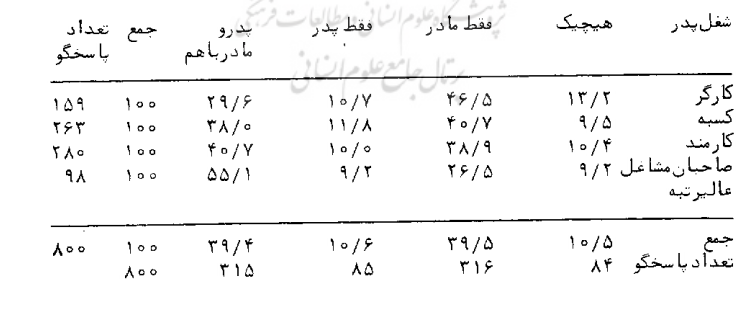 با وجود این که تفاوت هایی معنی هستند ولی عدم توافق پدر با معلم در خانواده های کارگری بیشتر از خانواده های مرفه است یکی از دلایل این وضع ان است که اگر تفاوت نظری در مورد جزییات کار تحصیلی کودک بین معلم و پدر تحصیل کرده اش پدید آید یا حل می شود یا در سطح خود آنان باقی می ماند و معمولا کودک از آن اطلاع نمی یابد. 
در حالی که در خانواده های کارگری توافق کلی وجود دارد و در مورد جزییات ناسازگاری زود آشکار می شود. اگر برای خانواده های مرفه برنامه های تحصیلی و شرایط داخلی مدرسه اهمیت دارد، بر عکس برای اغلب  خانواده های معمولی فقط نفس رفتن به مدرسه کافی است.
نتیجه
اگر در فرهنگ سنتی کودک منحصرا تحت فرمان و تاثیر شدید خانواده بود و در صورتیکه به مدرسه می رفتف به تناقضی بین نظم فکری خانواده و مدرسه برخورد نمی کرد. امروز دیگر نه تنها زیر نفوذ تربیتی خانواده و مدرسه باقی مانده بکه یادگیری های اجتماعی از طریق وسایل ارتباط جمعی نیز به حوزه تاثیرات خارجی بر کودک افزوده شده است.
فرهنگ سنتی
علاوه بر تعدد منابع پیام، تفاوت آنها و در برخی موارد اختلاف آنها توازن فکری و روحی کودکان ما را بر هم می زند و انان را دچار تزلزل و بی سازمانی می نماید. 
از یک طرف هجوم جوانان به سوی ارزش ها مثبت اجتماعی مانند تحصیلات و از طرف دیگر استقبال آنان از پدیده های منفی جامعه مانند بزهکاری و استعمال مواد مخدر نشانه عدم تعادل اجتماعی است که خود مرهون تغییر و تحول وضع جامعه است. 
دلیل این مدعا این است که عدم تعادل مزبور در فقرا یا اغنیا دیده نشده، بلکه بیشتر در افراد و گروه هایی دیده می شود که بیشتر به دنبال تغییرات اجتماعی کشانده شده اند. (مانند قشرهای متوسط اجتماعی که مرتبا در حال تطورند)
اگر از این گروه جوانان آماری گرفته شود نشان خواهد داد که اینان بیشتر به طبقات متوسط تعلق دارند. احساس کودکان امروز و جوانان فردا نسبت به کانون خانواده دیگر احساس مطمئن و سخت بنیادی نیست که بتوان بر اساس آن دنیای آینده آنها را بنا نمود. اختلال و بی نظمی در کودکان ما هویدا است بین آنها و والدینشان اختلاف دید به وجود امده است، آگاهی به اختلاف خانوادگی آنان را از جاده آسایش بیرون برده و نقش هایی که به پدر و مادر خود اطلاق می کنند حاکی از دوباره به راه آوردن آنان و یک نوع دعوت ایشان به آرامش است.
در تمام نظراتی که کودکان در مورد خانواده خود ابراز کرده اند آثار نگرانی  و ترس وجود دارد. در مدرسه کودکان از یک نوع تزلزل اجتماعی رنج می برند. در قسمت های مختلف شهر  تهران تعداد ساعاتی که دانش آموزان در مدرسه می گذارنند، مقدار تکالیفی که می نویسند و چیزهایی که یاد می گیرند یکسان نیست.
انگیزه رفتن به مدرسه در بالا و پایین شهر متفاوت است. شرایط تحصیل نه تنها از داخل (خانواده) برای همه یکسان نیست بلکه از خارج (مدرسه) نیز بر حسب موقعیت های اجتماعی متفاوت است. 
در برابر تلویزیون (به عنوان موثرترین وسیله ارتباط جمعی) وضع کودکان روشن نیست. با این که تلویزیون تنها موردیست که امکان استفاده یکسان را به همگان می دهدف نحوه استفاده از تلویزیون از یک طفل به طفل دیگر، از یک خانواده به خانواده دیگر و از یک محله به محله دیگر تفاوت می کند.
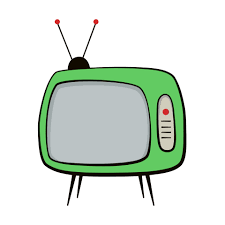 کنترل خانواده ها بر اطفال خود به اشکال مختلف صورت می گیرد. 
شرایط اجتماعی خانواده کودک در وضع زندگی وی به تاثیر کلی و عمیق دارد. کودکان امروز به عدم تساوی شرایط خود  واقفند  و به عدم هماهنگی بین نیروهایی که در مورد آنان تصمیم می گیرند نیز آگاهند. 
تناقضات و تضادها در روش ها و پیام های آموزشی و پرورشی و تفریحی فقط منحصر به تحول فرهنگی نیست بلکه در داخل فرهنگ جدید نیز وجود دارد. 
از طرفی ایجاد جامعه مصرفی و شیوع فکر مصرف در جامعه (که تلویزیون آن را رواج می دهد) طفل را زیر سلطه می گیرد.
از طرف دیگر افکار جامعه دانش ها که اساسا غربی است و مدرسه آنها را تزیع می نماید کودک را تحت تاثیر قرار می دهد. از یک طرف خانواده فرزندان را به عقب می کشد و آنها را از زندگی خیابانی منع می کند از طرف دیگر محلات و روزنامه ها و دوستان و تلویزیون آنها را به آزادی فکر و عمل دعوت می نمایند. کودکان تهرانی در چنین محیط ناهماهنگ و ناموزونی رشد می کنند و به یادگیری های اجتماعی می پردازند و در این شرایط است که حفظ هماهنگی بین پیام های گوناگون غربی، شرقی، صنعتی و سنتی برای حفظ سلامت فکری کودکان ضروری می گردد.
محیط ناهماهنگ و ناموزونی